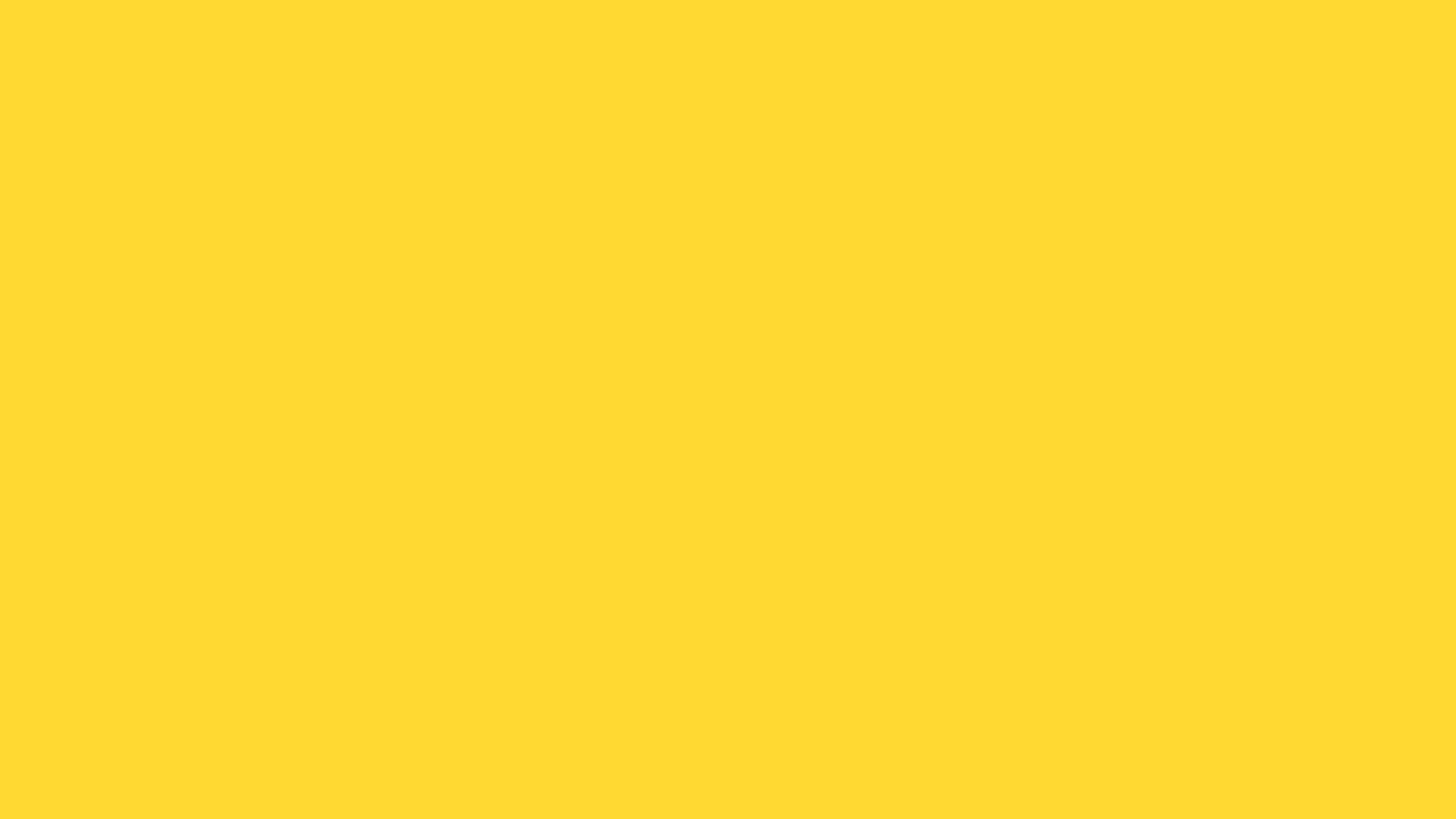 2024 핀테크 챌린지
예선전 발표자료
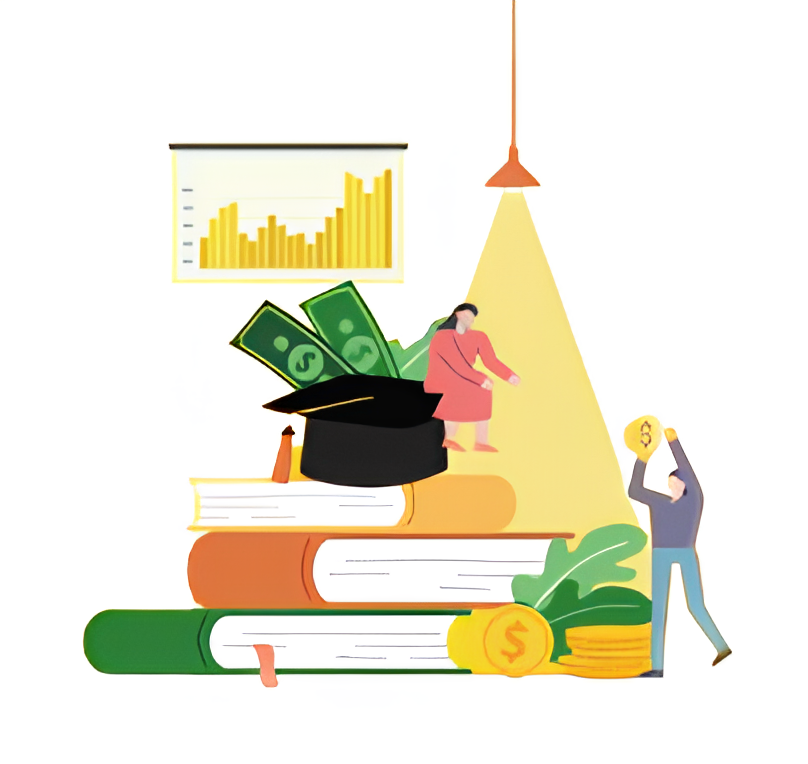 팀 명 : OOO
발표자 : OOO
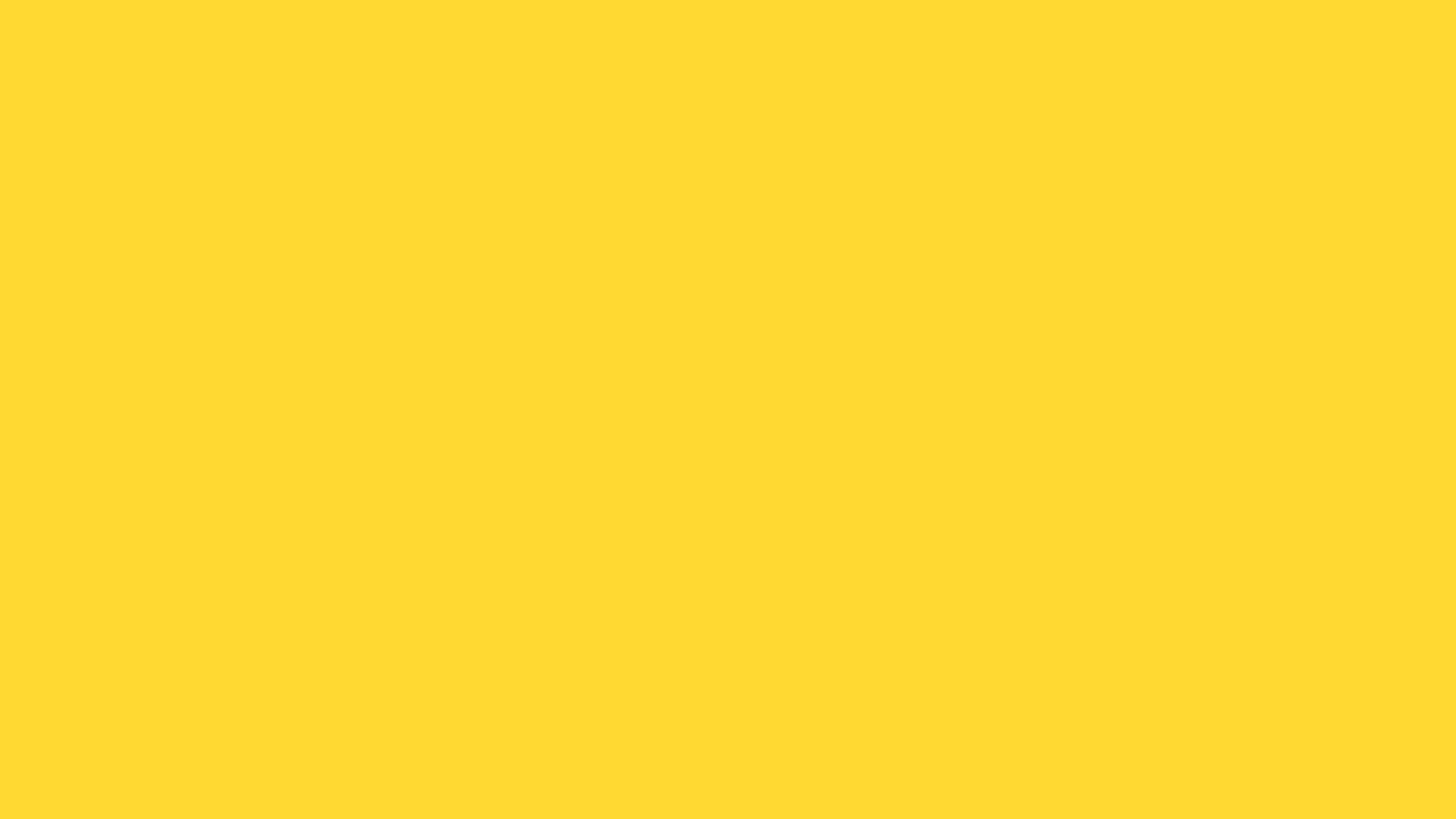 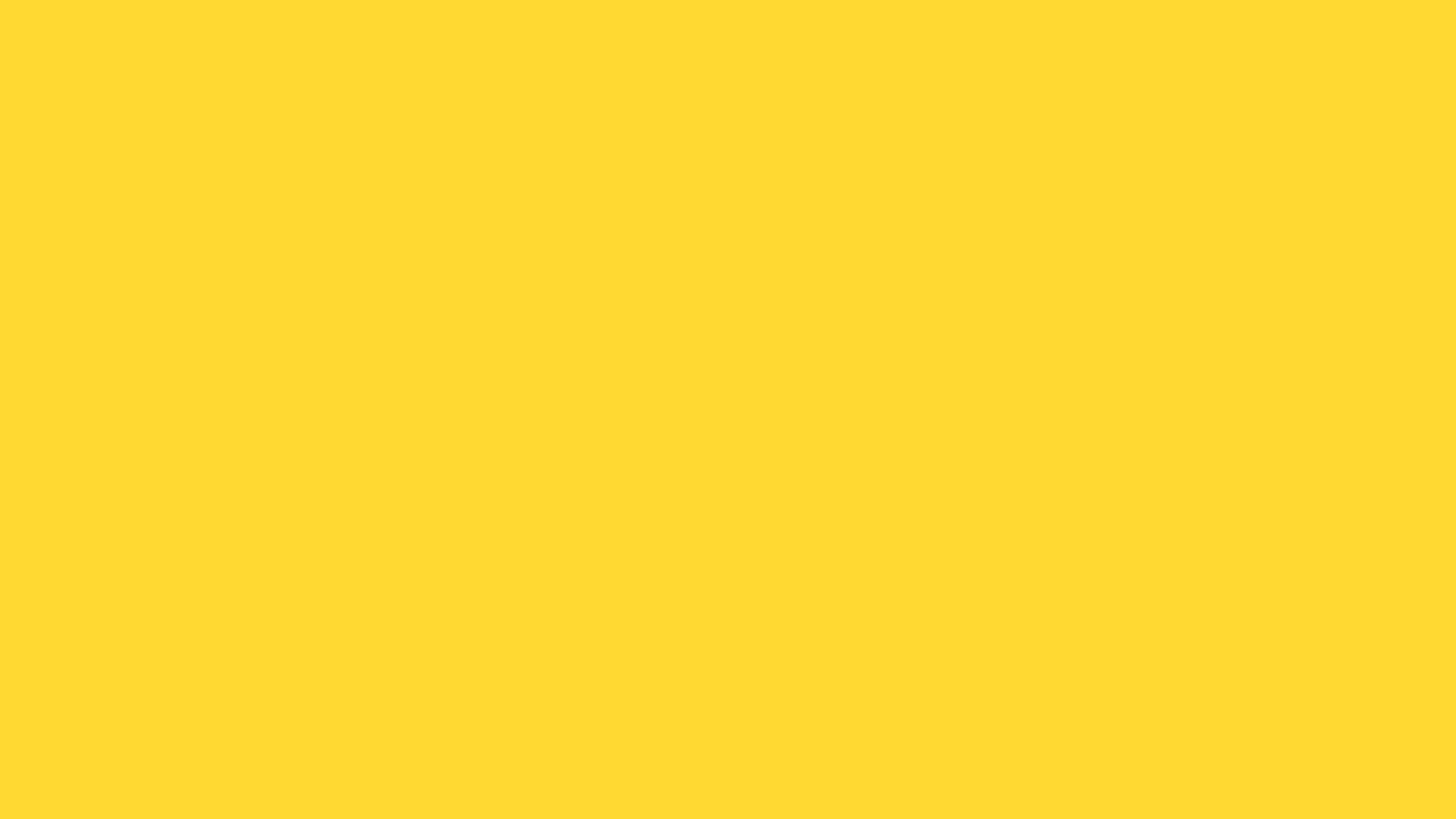 발표자료 작성 안내사항
이 페이지는 발표 시 필요하지 않으므로, 내용 확인 후 삭제해주시기 바랍니다. 
발표자료는 제작 후 PDF로 변환하여 제안서와 함께 제출해주셔야 합니다. 
발표 시간은 7분으로 시간을 고려하여 작성해주시기 바랍니다. * 팀당 발표시간 12분(발표 7분, 질의응답 5분 이내)
팀 별도 발표자료(IR) 양식 사용가능 *단, 표지의 경우 본 양식 표지 사용하여 핵심내용 포함 필수
사진, 이미지, 도표 등 활용 가능하며 가급적 출처를 밝혀주시기 바랍니다.
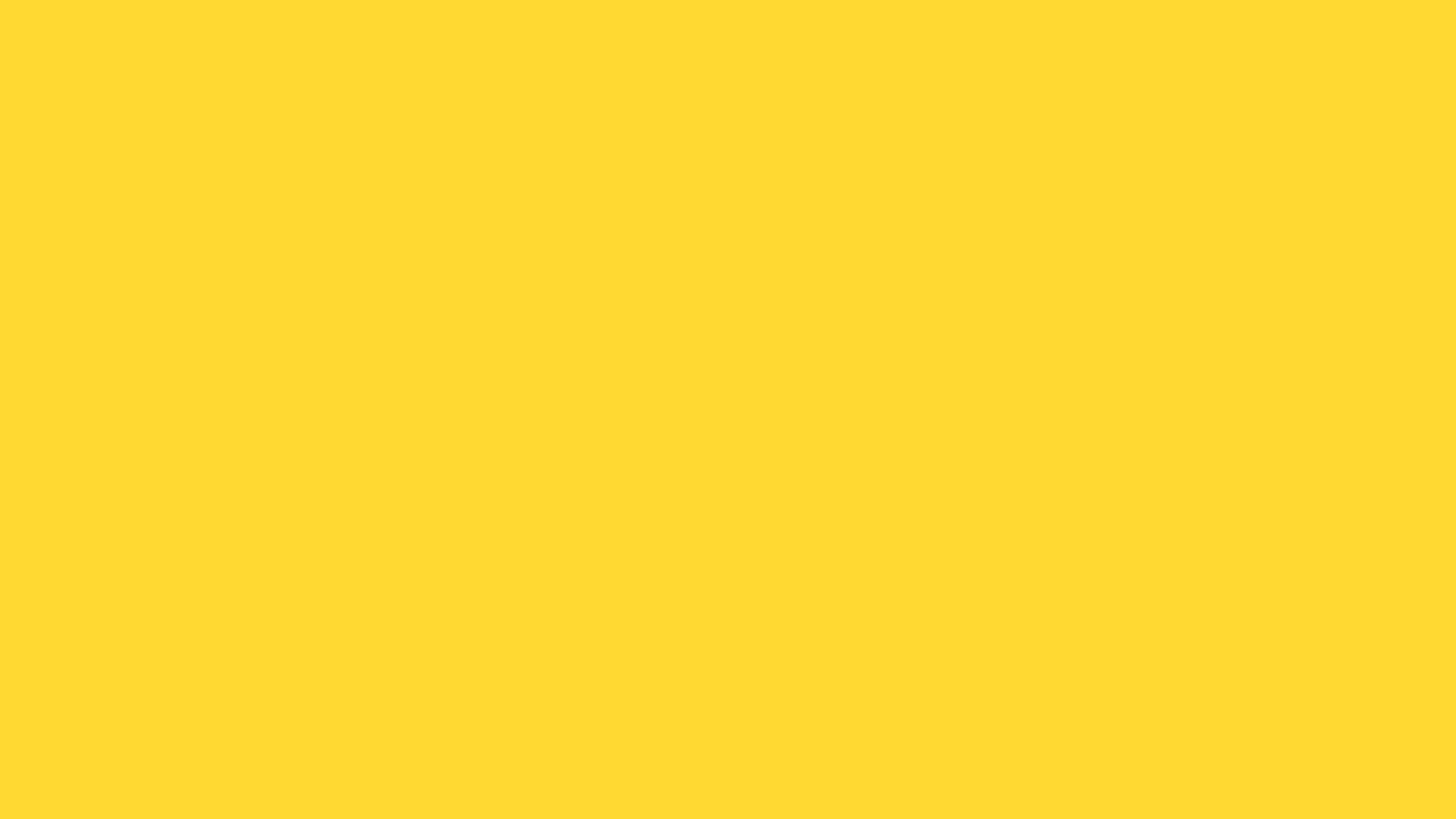 1. 문제 인식
아이디어 배경 및 필요성
※ 창업 아이디어(제품, 서비스 등)가 나온 배경과 이를 뒷받침할 근거, 동기 등을 제시
①외부적 배경 및 동기(예 : 사회·경제·기술적 관점, 국내·외 시장의 문제점·기회 등), 
②내부적 배경 및 동기(예 : 대표자 경험, 가치관, 비전 등의 관점)
※ 배경 및 필요성에서 발견한 문제점과 해결방안, 필요성, 개발(구체화)하려는 목적 기재
※ 제품·서비스의 필요성에 대한 문제를 인식하고, 해당 제품·서비스 개발을 위해 본 사업에 신청하기 전 기획, 추진한 경과(이력) 추진 목적(해결방안) 등에 대해 기재
2. 아이디어 소개
솔루션 및 비즈니스모델
※ 디벨롭하고자 하는 제품/서비스에 대한 설명
※ 제품·서비스 개발 및 구체화 등을 통해 기대할 수 있는 효과
※ 제품/서비스의 제공을 통해 얻을 수 있는 수익 구조
2. 아이디어 소개
목표시장(고객) 현황 분석
※ 예상 고객에게 제공할 혜택(가치)와 그 행위(가치)를 제공할 세부 시장(고객)을 구체화
※ 진출하려는 시장의 규모·상황 및 특성, 경쟁 강도, 향후 전망(성장성), 고객 특성 등 기재
3. 실현 가능성
아이디어 현황(준비정도)
※ 제품·서비스의 필요성에 대한 문제를 인식하고, 해당 제품·서비스 개발·구체화 등을 위해 본 사업에 신청하기 이전까지 기획, 추진한 경과(이력) 등에 대해 기재
※ 사업 신청 시점의 아이템 개발·구체화 현황, 예상 고객 인터뷰, 현재까지의 주요 정량, 정성적 성과 등 전반적인 현황 기재
3. 실현 가능성
아이디어 실현 및 구체화 방안
※ 참여 기간 내 실현 및 구체화하고자 하는 방안 
※ 목표시장(고객) 분석을 통해 파악된 문제점 및 개선점에 대해 핵심 기능·성능, 디자인, 사업화 활동 등을 통해 구체적인 개발·구체화 방안 등 기재
※ 기존 시장 내 경쟁제품·서비스와의 비교를 통해 파악된 문제점, 개선사항에 대해 팀의 보유역량을 기반으로 경쟁력, 차별성 등을 확보할 수 있는 역량 등 기재
4. 팀 소개
팀원 구성 및 역량
※개인 팀의 경우 대표자(신청자) 기준으로 작성
5. 향후 계획
프로그램 종료 이후 활동 계획